Ecology
Kelsey Brown
AP Biology
Biomes
Major types of ecological associations that occupy broad geographic regions of land or water

Aquatic biomes account for the largest part of the biosphere in terms of area
[Speaker Notes: Say: The different types of biomes are determined by both biotic and abiotic factors]
Aquatic Biomes
Marine
Freshwater
Salt concentration of about 3%
Cover about 75% of the Earth’s surface
Huge Impact on:
Rainfall
Climate
Wind patterns
Algae and Photosynthetic bacteria supply oxygen and remove Carbon Dioxide
Salt concentration of less than 1%
Influenced by patterns and speed of water flow and climate of the biome
[Speaker Notes: - Biologists distinguish between freshwater and marine biomes on the basis of physical and chemical differences
Largest Marine Biomes are the oceans and the evaporation of the ocean provides most of the planet’s rainfall
Examples of Freshwater are lakes, streams, rivers, and wetlands]
Stratification of Aquatic Biomes
Separation into layers
Photic Zone: where there is sufficient light for photosynthesis
Aphotic Zone: where little light penetrates
Benthic Zone: bottom of all aquatic biomes
Benthos: communities of organisms that live in the benthic zone
Feed on Detritus which is dead organic matter
[Speaker Notes: -Light intensity decreases as you get deeper into the water so the area where there is enough light for photosynthesis is called the the photic zone and vise versa for the other zone
-Benthic zone is made up of sand and inorganic and organic sediments
-Deepest regions of ocean floor are known as the abyssal zone]
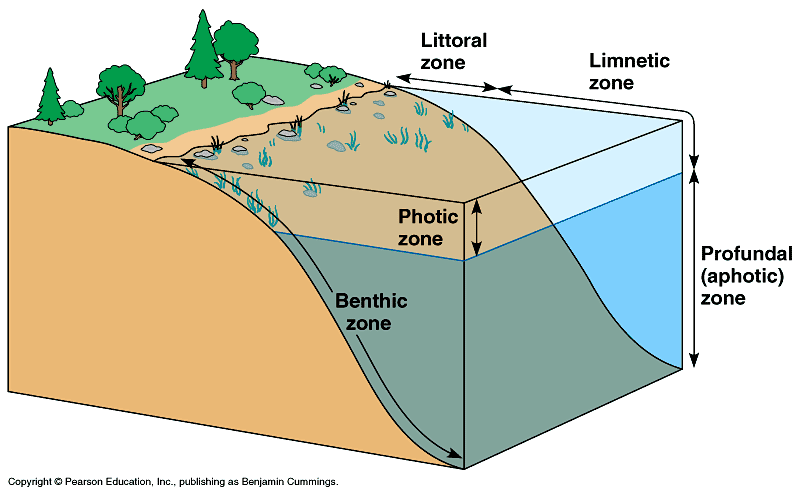 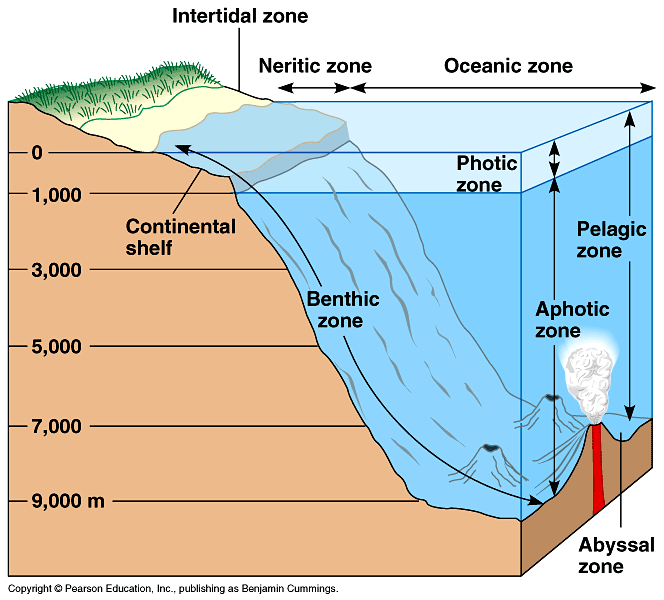 [Speaker Notes: Top: Freshwater Biomes
Bottom: Marine BIomes]
Thermal Stratification
Thermal energy from the sun warms surface waters  to whatever depth it penetrates

Deeper surfaces remain cold

Water in lakes tends to be stratified

Thermocline: a narrow stratum of rapid temperature change
[Speaker Notes: Lake stratification is exaggerated during the summer and winter
Result of this stratification is a thermocline– explain that if you think about it you swimming like down down down...it’d be the area with a greater temperature difference than the others]
Communities in Aquatic Biomes
Communities are distributed according to
Depth of water
Degree of light penetration
Distance from shore
Open water vs. Bottom
[Speaker Notes: Examples: Phytoplankton must live in an area where the degree of light penetration is good]
Imagine a picture of the CHICAGO skyline!
Lakes
Physical Environment
Standing bodies of water
Stratified
Temperature has a seasonal Thermocline

Chemical Environment
Oligotrophic lakes
Eutrophic lakes
[Speaker Notes: -Can range from ponds to huge lakes 
-Page 1091 in the book shows that like during the summer and winter there is a larger difference in temperatures in the lake which produces the lake but during the spring and fall, the temperatures are more uniform
-Oligotrophic lakes are nutrient-poor, oxygen-rich and a low amount of decomposable organic matter
-Eutrophic lakes are : nutrient-rich, often depleted of oxygen and a high amount of decomposable organic matter
-Oligotrophic lakes tend to have less surface area relative to their depth than eutrophic
-Oligotrophic lakes can become more eutrophic as runoff adds sediments and nutrients to the lake]
Lakes
Photosynthetic Organisms
Littoral zone: shallow well lighted water close to shore
Rooted and floating aquatic plants
Limnetic Zone: further away from shore and water is too deep to support rooted plants
Phytoplankton and Cyanobacteria
Animals
Limnetic zone: Zooplankton and Phytoplankton
Benthic zone:variety of invertebrates
Fish live in all zones with sufficient oxygen
Human Impact
Pollution by runoff from fertilized land and dumping waste leads to nutrient enrichment
Causes algal blooms, oxygen depletion and fish kills
[Speaker Notes: Rates of photosynthesis are higher in eutrophic lakes than in oligotrophic lakes]
Wetlands
Wetland: an area covered with water for a long enough period to support for a long enough period
Very productive biome
Chemical Environment
Water and soils are periodically low in dissolved oxygen
Basin Wetlands: develop in shallow basins ranging from upland depressions to filled-in lakes and ponds
Riverine Wetland: develop along shallow and periodically flooded banks of rivers and streams
Fringe Wetlands: occur along coasts of large lakes and seas
[Speaker Notes: Example of Wetland: Okefenokee National Wetland Reserve, swamps, bogs
High organic production and decomposition in wetlands causes them to be low in dissolved oxygen
Fringe Wetlands: water is flowing back and forth because of rising lake levels and tidal action  fringe wetlands are both freshwater and marine wetlands]
Basin Wetland
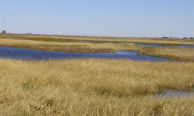 Riverine Wetland
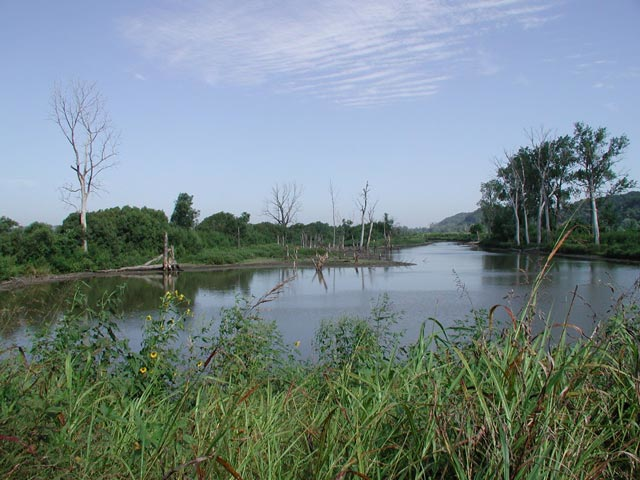 Fringe Wetland
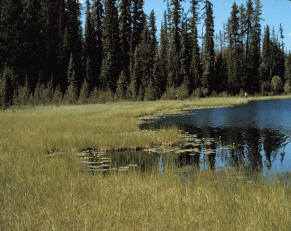 Wetlands
Life in Wetlands
Human Impact
Water saturated soils favor growth of plants like floating pond lillies and cattails 
Woody plants dominate swamps 
Sphagnum mosses dominate bogs
Home to invertebrates and birds
Herbivores: crustaceans, insect larvae and muskrats
Carnivores: dragonflies, otters, alligators and owls
Draining and filling in the wetlands
[Speaker Notes: These plants have adapted so that they can thrive in periodically anaerobic water/soil
Draining and filling has destroyed up to 90% of wetlands in some regions]
Picture a stream in Sweden!
[Speaker Notes: Picture of a stream in Sweden]
Streams and Rivers
Have a current
Headwater Streams: cold, clear, turbulent and swift
Tributaries move downstream and form a bigger river that is warmer and more turbid because of sediment
Stratified vertically (surface water through ground water)
Streams and Rivers
Chemical Environment
Geological Environment
Salt and Nutrient content increases from headwater to the mout
In streams, headwaters are generally rich in oxygen
Rivers are also generally rich in oxygen
Headwater Streams: narrow with a rocky bottom
Downstream reaches of rivers: wide and meandering
River Bottoms: silty from sediments deposited over time
Streams and Rivers
Life Streams and Rivers
Human Impact
Algae
Rooted aquatic plants
Fishes
Invertebrates
Municipal agriculture and industrial pollution degrade water quality and kill organisms
Damming and flood control impair natural functioning  and threaten migratory species like salmon
[Speaker Notes: Terrestrial vegetation provides most of the food for aquatic consumers]
Estuaries
A transition area between river and sea
Mix of salt water and fresh water
Have complex flow patterns
Salinity
Varies within the estuary
Varies according to tides
Very productive
Complex network of tidal 
    channels, islands, natural 
    levees and mudflats
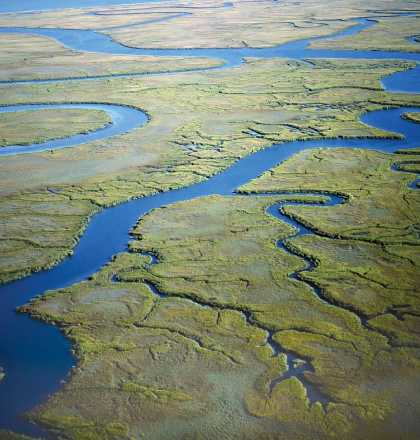 [Speaker Notes: Like on the Savanna trip]
Estuaries
Life in Estuaries
Human Impact
Salt marsh grasses
Algae
Worms
Oysters
Crabs
Fish
Invertebrates
Waterfowl
Pollution from upstream
Filling and Dredging have disrupted estuaries worldwide
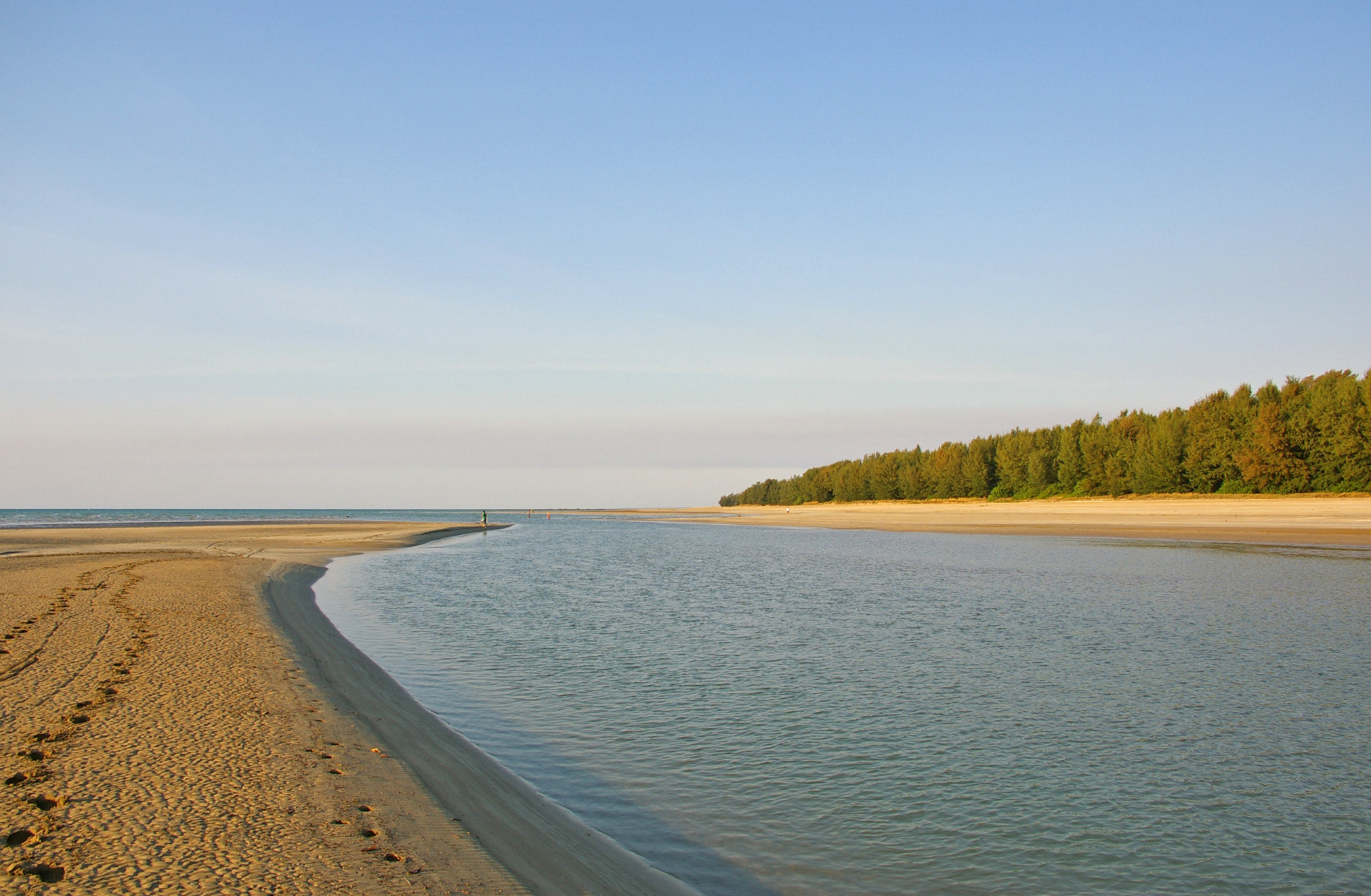 [Speaker Notes: Often used as mating grounds
Picture is of an estuary in Australia]
Intertidal Zones
A zone that is periodically submerged and exposed by the tides, twice daily on most marine zones

Variations in temperature, salinity and mechanical forces of wave action all challenge organisms living in this zone

Oxygen and nutrient levels are generally high and are renewed with each turn of the tides

Generally rocky or sandy
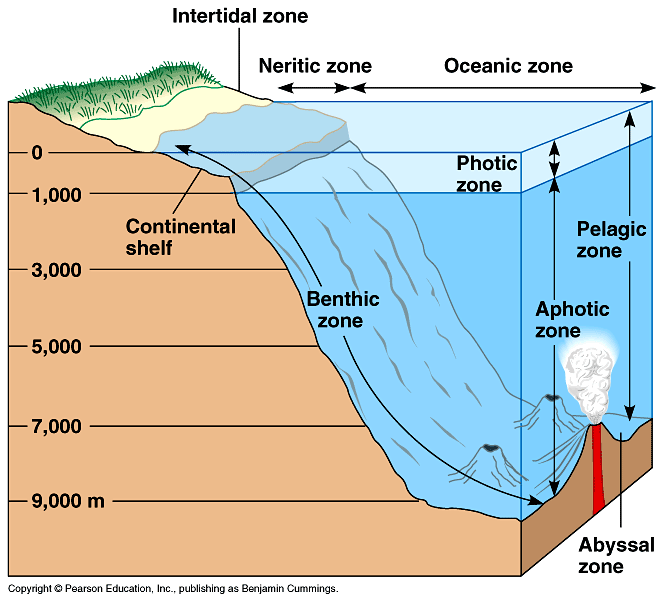 [Speaker Notes: Beaches are intertidal zones]
Picture a rocky beach on a sunny day!
Intertidal Zones
Life in Intertidal Zones
Human Impact
Zones with rigorous wave action lack attached plants and algae
Sandy intertidal zones in protected bays or lagoons often support rich beds of sea grass and algae
Worms, Clams, Crustaceans
Sponges, Anemones, Mollusks, Echinoderms and small fishes
Oil pollution
Recreational use has caused a large decline in the number of beach-nesting birds and sea turtles
[Speaker Notes: Animals sometimes bury themselves in the mud]
Oceanic Pelagic Biome
Vast realm of open blue water
Surface waters turn over during fall through spring
High oxygen levels
Nutrient levels are generally lower than costal waters
Covers about 70% of Earth’s surface
Average depth is nearly 4,000m
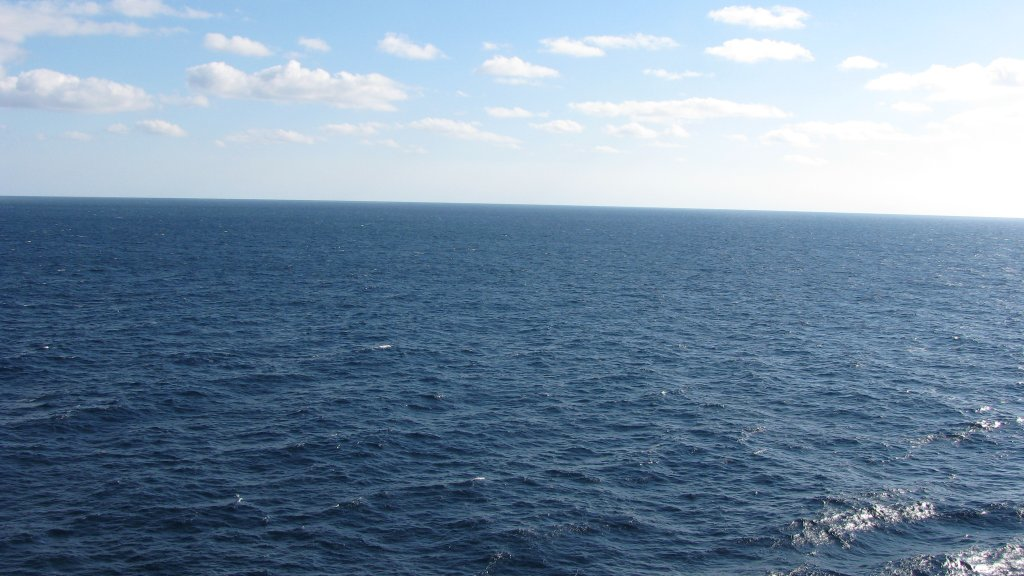 [Speaker Notes: Because of higher water clarity, Photic zone extends to greater depths than in costal marine waters]
Oceanic Pelagic Biome
Life in the Pelagic Biome
Human Impact
Phytoplankton
Zooplankton
Protozoans and Worms
Copepods and Krill
Jellies
Fish
Free swimming animals like squids, fishes, sea turtles and marine mammals
Overfishing
Pollution by waste dumping and oil spills
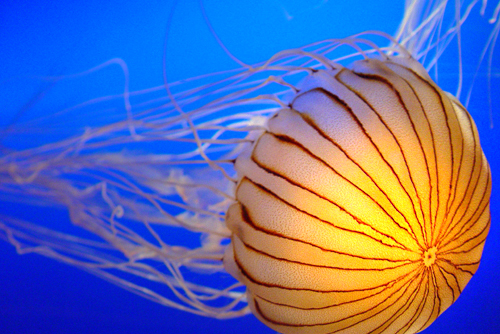 [Speaker Notes: Depleting fish stocks]
Coral Reefs
Exist in the photic zone of relatively stable tropical marine environments with high water clarity
Temperature sensitive
High oxygen levels
Excluded by high inputs of fresh water and nutrients
Require a solid substrate for attachment
Formed largely from calcium carbonate skeletons of corals
Develops over a long time on oceanic islands
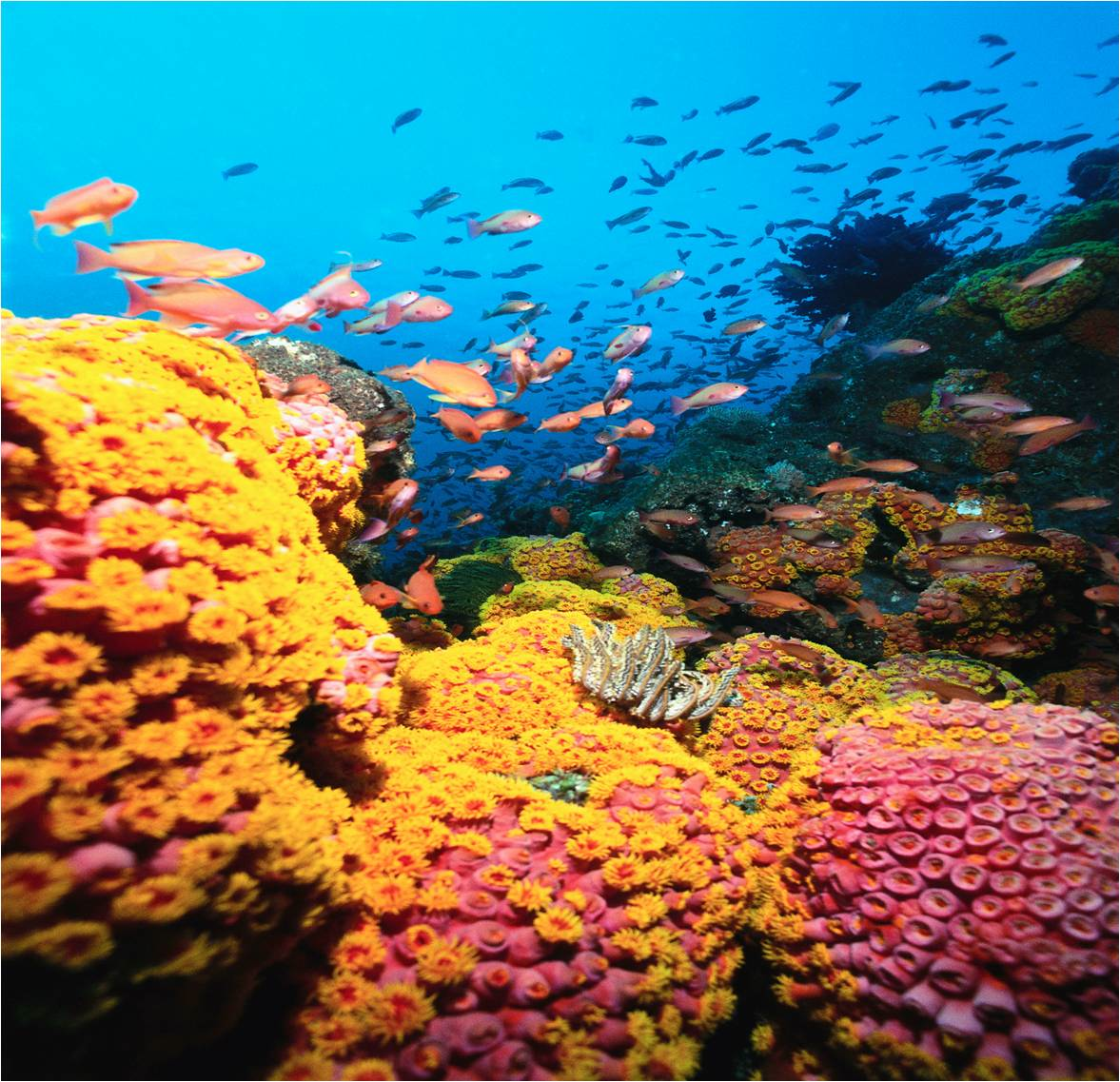 [Speaker Notes: They like to stay between about 18 to 30 degrees C]
Coral Reefs
Life in Coral Reefs
Human Impact
Unicellular Algae
Multicellular red and green algae
Corals (Cnidarians)
Fishes
Invertebrates
Collecting coral skeletons
Overfishing and using poisons and explosives has reduced populations of corals and reef fishes
Global warming and pollution also contribute to killing coral
[Speaker Notes: High diversity of fish and invertebrates]
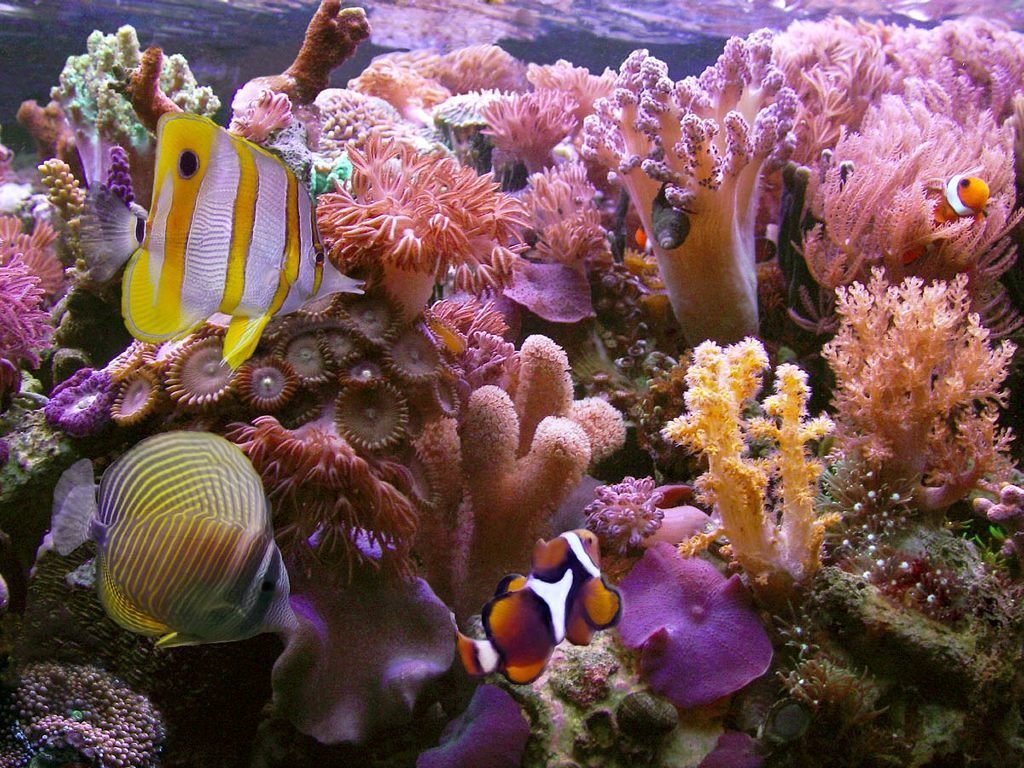 Sources
http://www.zo.utexas.edu/faculty/sjasper/images/50.18.gif
http://tbsecosystemsold.wikispaces.com/file/view/PelagicZoneDiagram.gif/59246702/672x608/PelagicZoneDiagram.gif
http://deq.mt.gov/wqinfo/wetlands/LacustrineFringe.mcpx
http://mo.water.usgs.gov/current_studies/richards/wetlands/images/ebwa.jpg
http://www.fws.gov/refuge/rainwater_basin_wmd/
http://www.nomoresweden.com/wp-content/uploads/stream.gif
http://bio1152.nicerweb.com/Locked/media/ch52/52_18fGeorgiaEstuary-L.jpg
http://upload.wikimedia.org/wikipedia/commons/9/9e/Estuary_mouth.jpg
http://img.ehowcdn.com/article-new/ehow/images/a06/ap/tc/intertidal-zone_-800x800.jpg
http://2.bp.blogspot.com/-jaO3LBzVAn0/ThS_4zl7xkI/AAAAAAAAAPY/1_dZUrOghfg/s1600/Caribbean+Cruise+2007+-+Disney+Magic+-+Open+Ocean+-+Skyline.jpg
http://25.media.tumblr.com/tumblr_l5se7s9ltc1qajqdmo1_500.jpg
http://switchboard.nrdc.org/blogs/fbeinecke/Healthy.coral.reef.No.Title.jpg